¯^vMZg
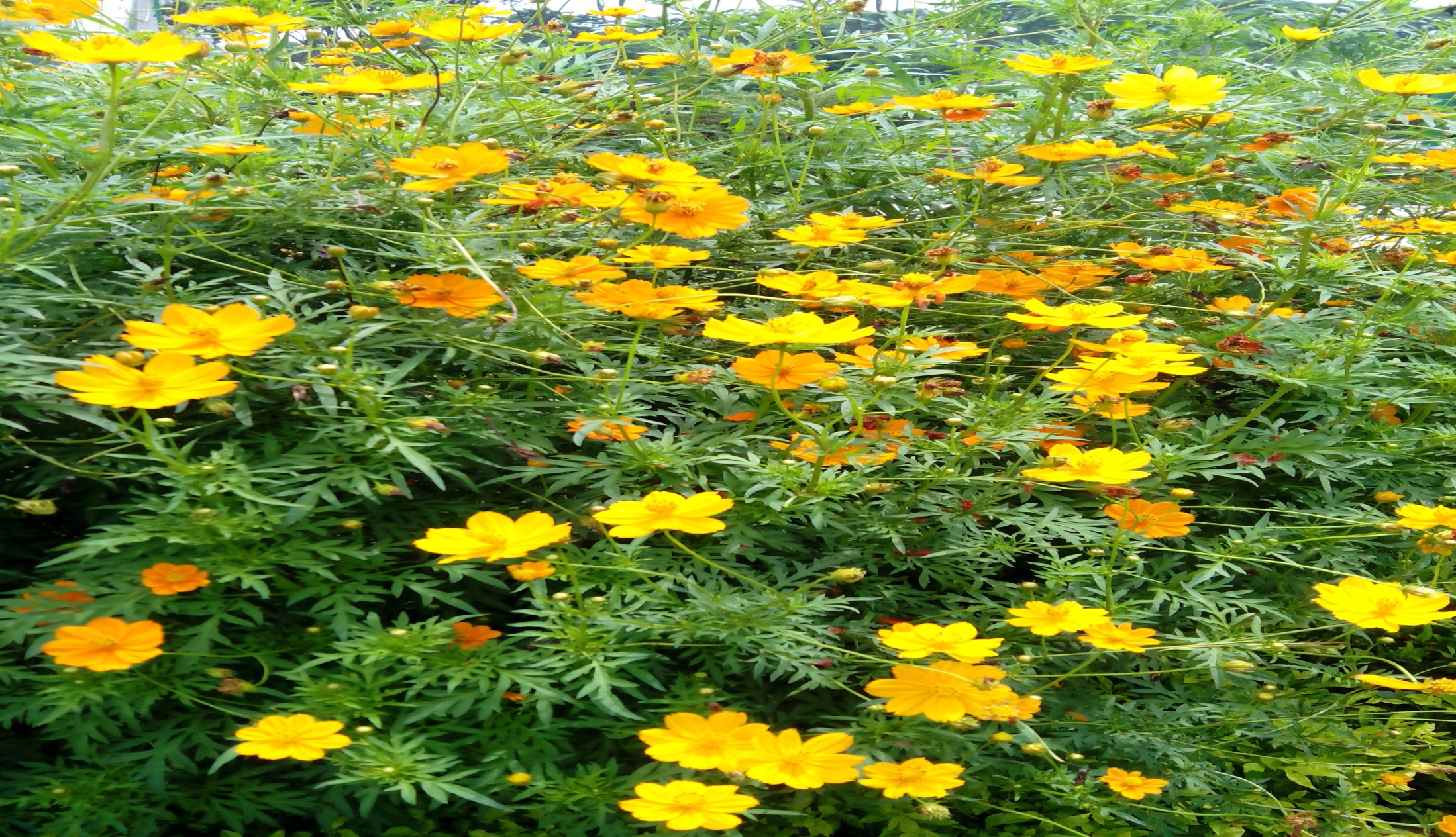 RxeweÁvb 2q cÎ
gvbe kvixiZË¡ t
i³ I mÂvjb
-t Dc¯’vcbvq t-
Avb&Rygvb AvivcÖfvlK, RxeweÁvbK¨v›Ub‡g›U cvewjK ¯‹zj GÛ K‡jR, ‡gv‡gbkvnx
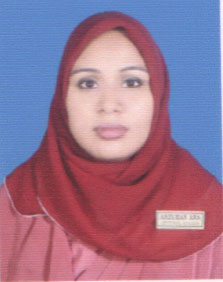 Av‡jvP¨ welqt 
gvby‡li ü`wc‡Ûi MVb
gvby‡li ü`wc‡Ûi MVb
gvby‡li ü`wc‡Ûi MVb
# ü`wcÛt i³ msenbZ‡š¿i †h A½wU cv‡¤úi g‡Zv ms‡KvPb I cÖmvi‡Yi gva¨‡g mviv‡`‡n i³ msenb K‡i, †mwU ü`wcÛ|
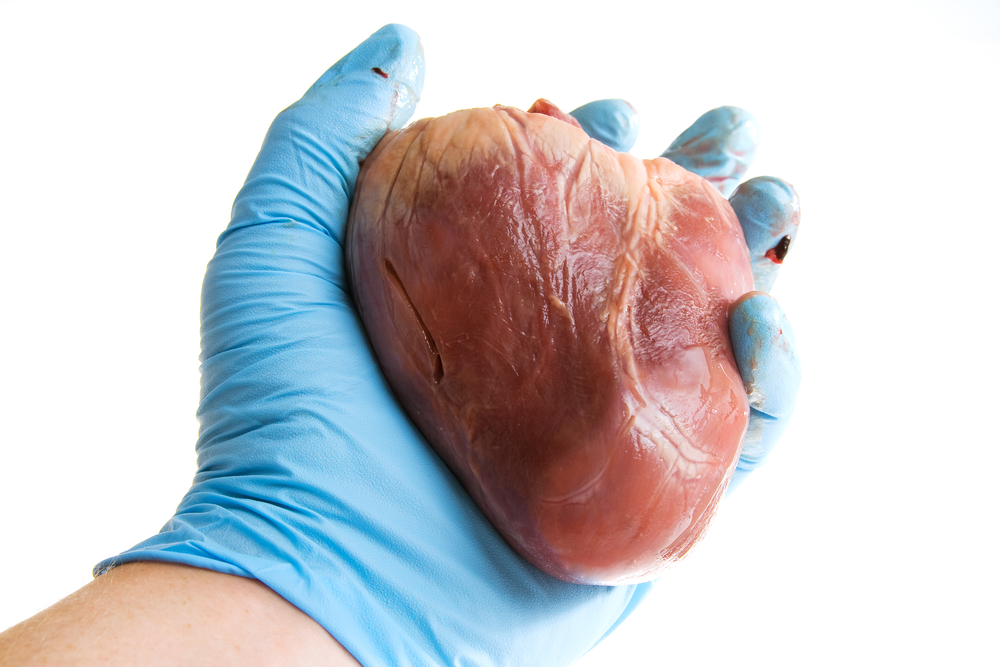 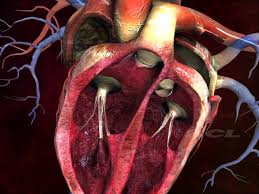 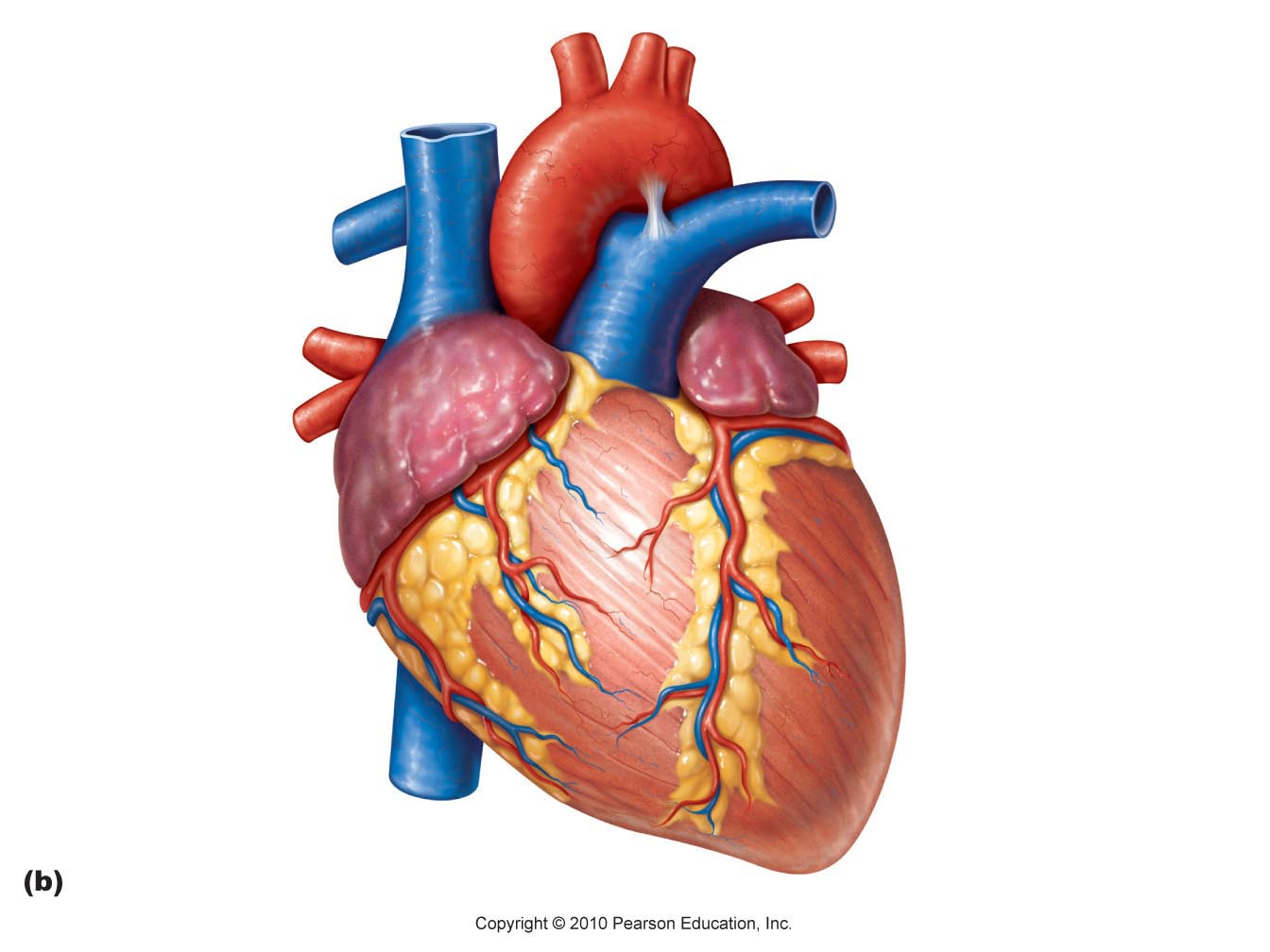 gvby‡li ü`wc‡Ûi MVb
#ü`wc‡Ûi cÖvPxit ü`wc‡Ûi cÖvPxi A‰bw”QK †cwk w`‡q MwVZ| e‡j| Bnvi wZbwU ¯Íi:
 GwcKvwW©qvg, 
 gv‡qvKvwW©qvg,
 G‡ÛvKvwW©qvg|
gvby‡li ü`wc‡Ûi MVb
#ü`wc‡Ûi cÖ‡Kvôt gvby‡li ü`wcÛ Pvi cÖ‡Kv‡ô wef³| 
 `ywU A¨vwUªqvg, 
 `ywU †fw›UªKj|
gvby‡li ü`wc‡Ûi MVb
#ü`wc‡Ûi KcvwUKvt  gvby‡li ü`wc‡Ûi  wZbwU KcvwUKv:
 UªvBKvmwcW KcvwUKv, 
 evBKvmwcW KcvwUKv,
 Aa©P›`ªvKvi |
g~j¨vqb
GwcKvwW©qvg wK ?
    gv‡qvKvwW©qvg wK ?
‡fw›UªKj wK ?
GwcKvwW©qvg wK ?
    gv‡qvKvwW©qvg wK ?
‡fw›UªKj wK ?
evwoi KvR
gvby‡li ü`wc‡Ûi MVb eY©bv Ki|
mevB‡K ab¨ev`